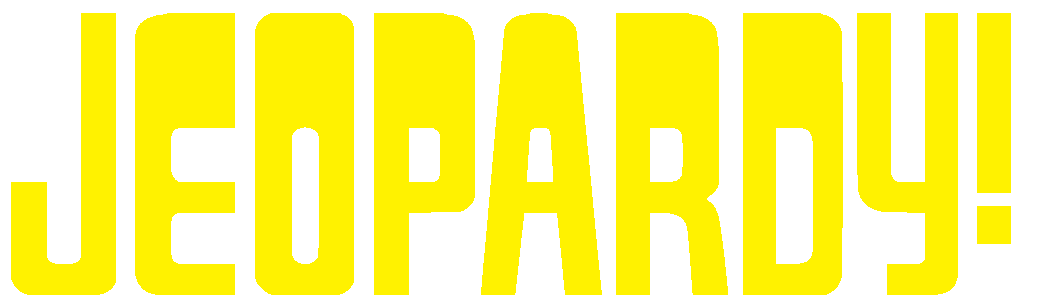 AP Gov Test Review
Hey! We have a test in a few days!!!
This slideshow is licensed under a Creative Commons Attribution Non-Commercial 3.0 United States license.  For more information about this license see http://creativecommons.org/licenses/by-nc/3.0/ (In short, you can copy, distribute, and adapt this work as long as you give proper attribution and do not charge for it.)
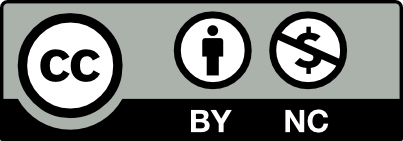 JEOPARDY BOARD
FINAL JEOPARDY
Topic 1 - $100 Question
House and Senate Created, 2 Senators per state, House based on population
Click to see answer
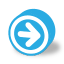 Topic 1 - $100 Answer
Great compromise
Click to return to Jeopardy Board
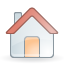 Topic 1 - $200 Question
Fed 10
Click to see answer
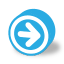 Topic 1 - $200 Answer
Factions (Modern Day Political Parties, PACS and Interest Groups)
Click to return to Jeopardy Board
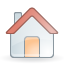 Topic 1 - $300 Question
Fed 51
Click to see answer
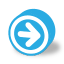 Topic 1 - $300 Answer
Checks and Balances. Ambition must counter ambition. I.E Veto but not absolute.
Click to return to Jeopardy Board
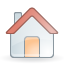 Topic 1 - $400 Question
Federalists
Click to see answer
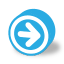 Topic 1 - $400 Answer
Strong Central Government, Power to tax, No bill of rights
Click to return to Jeopardy Board
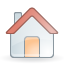 Topic 1 - $500 Question
Anti-Federalists
Click to see answer
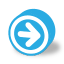 Topic 1 - $500 Answer
Opposed to strong central government, Favored Direct Democracy, Supported a Bill of Rights.
Click to return to Jeopardy Board
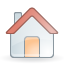 Topic 2 - $100 Question
Linkage Instituions
Click to see answer
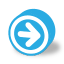 Topic 2 - $100 Answer
PACS, Media, Interest groups, Political Parties
Click to return to Jeopardy Board
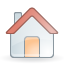 Topic 2 - $200 Question
The Family
Click to see answer
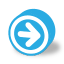 Topic 2 - $200 Answer
Greatest Agent of political socialization.
Click to return to Jeopardy Board
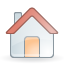 Topic 2 - $300 Question
Pluralism
Click to see answer
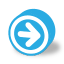 Topic 2 - $300 Answer
Competing groups for public influence; i.e- Elites, media,culture, interest groups etc- no distinct majority exists.
Click to return to Jeopardy Board
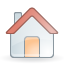 Topic 2 - $400 Question
Role of Media in politics
Click to see answer
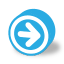 Topic 2 - $400 Answer
Gatekeeper, Scorekeeper, Horse Race journalism, setting agenda.
Click to return to Jeopardy Board
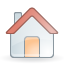 Topic 2 - $500 Question
Voting Rights Act of 1965.
Click to see answer
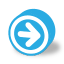 Topic 2 - $500 Answer
Prohibited discrimination against minority groups in voting. I.e no poll tax, literacy test, allowed bi- lingual ballots.
Click to return to Jeopardy Board
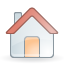 Topic 3 - $100 Question
Article I Sec 8
Click to see answer
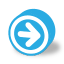 Topic 3 - $100 Answer
Necessary and Proper Clause- power to tax and spend,
Elastic clause, Commerce Clause.
Click to return to Jeopardy Board
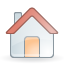 Topic 3 - $200 Question
Filibuster
Click to see answer
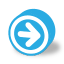 Topic 3 - $200 Answer
Ends  unlimited debate in Senate, 60/100 Senators votes needed.
Click to return to Jeopardy Board
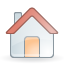 Topic 3 - $300 Question
Differences between House and Senate.
Click to see answer
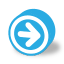 Topic 3 - $300 Answer
House more formal rules, Speaker controls legislation, debate limited, Senate informal, unlimited debate. Tax bills originate in House Only.  Senate Confirms Presidential appointees (Judges and Courts) by a majority vote, ratify treaties and override veteos by ⅔ vote. Impeachment starts in house and ends with conviction trial in Senate by ⅔ vote.
Click to return to Jeopardy Board
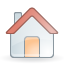 Topic 3 - $400 Question
Blue Slip
Click to see answer
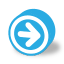 Topic 3 - $400 Answer
When the member of the Senate rejects a judicial nominee of the President.
Click to return to Jeopardy Board
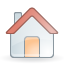 Topic 3 - $500 Question
Senatorial Courtesy
Click to see answer
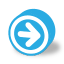 Topic 3 - $500 Answer
When a Senator from the state the judicial nominee is from, gets the right to refuse that nominee first.  (Just know it’s the way Congress can check the President and Courts :)
Click to return to Jeopardy Board
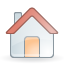 Topic 4 - $100 Question
Electoral College
Click to see answer
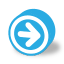 Topic 4 - $100 Answer
Selects the President by winner take all method. Wins popular vote in state, gets all of the state’s electoral votes.
Click to return to Jeopardy Board
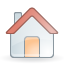 Topic 4 - $200 Question
Enumerated or delegated powers of President.
Click to see answer
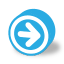 Topic 4 - $200 Answer
Commander in Chief, State of Union Address, nominate department and agency heads, negotiate treaties, Fill vacancies in Exec branch,  appoint and receive ambassadors etc, grant pardons- except in impeachment cases.
Click to return to Jeopardy Board
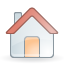 Topic 4 - $300 Question
Informal Presidential Powers.
Click to see answer
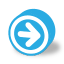 Topic 4 - $300 Answer
Budget planner, Party leader,  Chief Legislator, Bully pulpit, First Citizen, Conservator-respect constitutional norms and greatness of American traditions.
Click to return to Jeopardy Board
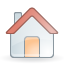 Topic 4 - $400 Question
Presidential oversight of Bureacracy.
Click to see answer
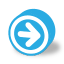 Topic 4 - $400 Answer
Bully pulpit(Media), appointment of agency/cabinet heads etc, require written reports from agency and department heads.
Click to return to Jeopardy Board
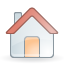 Topic 4 - $500 Question
Administrative laws
Click to see answer
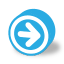 Topic 4 - $500 Answer
Policy set up by agencies, departments, Government commissions, government corporations, administrations. Usually are regulatory in nature: i.e Clean Air Act, Civil Rights Act(s) etc.
Click to return to Jeopardy Board
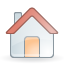 Topic 5 - $100 Question
Judicial Review
Click to see answer
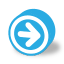 Topic 5 - $100 Answer
Marbury v. Madison
Click to return to Jeopardy Board
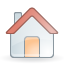 Topic 5 - $200 Question
Commerce Clause (Art I Sec 8) Gave Federal Government increased power.
Click to see answer
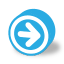 Topic 5 - $200 Answer
Gibbons v. Ogden (1824)
Click to return to Jeopardy Board
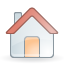 Topic 5 - $300 Question
Gave States More Power by ruling Gun Free Zones Act was unconstitutional.
Click to see answer
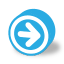 Topic 5 - $300 Answer
U. S. V. Lopez
Click to return to Jeopardy Board
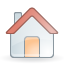 Topic 5 - $400 Question
How the Court can check the President
Click to see answer
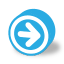 Topic 5 - $400 Answer
Judicial review of presidential Executive orders, Agreements and actions. Preside in trial for conviction and removal, after House impeachment.
Click to return to Jeopardy Board
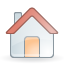 Topic 5 - $500 Question
Writ of Certiorari
Click to see answer
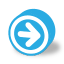 Topic 5 - $500 Answer
By rule of Four, 4/9 justices agree to hear an appeal of a lower court case.
Click to return to Jeopardy Board
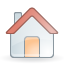 FINAL
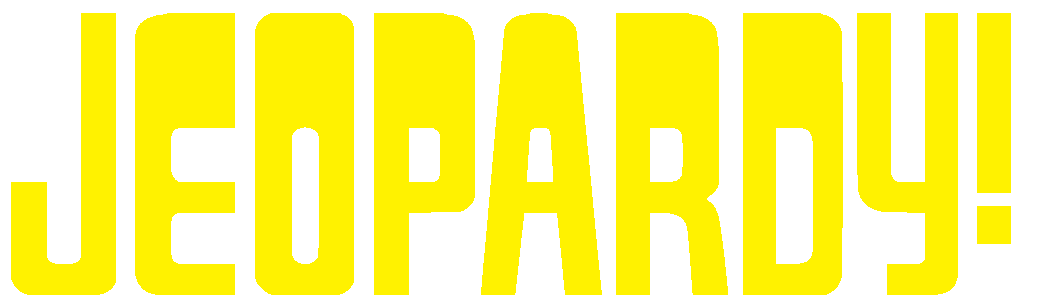 Topic: Bureacracy
Click to see question
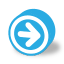 Final Jeopardy Question
What is an Discretionary Authority?   Provide one example of this.
Click to see answer
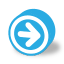 Final Jeopardy Answer
An agency such as the EPA or FCC has the ability to create policies and regulations as they see fit. These agencies or commissions can spend the money in their budgets as they want. However Congress can alter funding or kill a program through oversight, at any time.
Click to return to Jeopardy Board
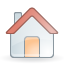 Random questions:
Obergefell v. Hodges:
Gave Federal Government more power in regulating marriage, legalized Same Sex marriage in all 50 States.
Equal protection Clause
14th Amendment, refers to protecting every person’s civil liberties. Griswold v. Connecticut, Roe v. Wade, Brown vs. Board of Education
Litigation
Strategy used by interest groups to argue cases in Supreme Court.

Examples- NAACP, Sierra Club ACLU etc.
Class Action Lawsuits
Used by interest groups to get cases heard before Supreme Court.
Amicus Curiae
“ Friend of Court brief” Used to join in class action lawsuits to get cases heard-
Stare Decisis
“Let the previous Decision Stand”
Court will not overrule a lower court decision.
Federal Courts of Appeal
13 Circuits- Second highest Courts in land behind Supreme Court.
Federal District courts
94 Total Across all 50 states, third highest court in land- typically called Appellate Courts.
How cases reach Supreme Court
Appellate Jurisdiction- appeals process.

 U.S. Supreme Court	
					^			
Circuit Court of Appeals(Federal)	
	               ^
 Federal Appeals (District Court)
		^
State Courts
Reserved Powers
Powers that belong to the states.
10 th Amendment

States can regulate Schools, elections, Voting registration requirements and location(S), drivers licenses, voter motor registration, College/university tuition.
Medicaid, Marriage Licenses and other public acts and records.
Devolution
Power given to states from federal government. (AFDC and Welfare Reform)
Later Temporary AID to Needy Families (TANF)  States can set guidelines and requirements for each.
Mandates
Federal government has states accept aid and conditions whether they(States) agree or not to accept it.  It is not voluntary.

Example-Environmental laws, clean up waste sites, No Child Left Behind, Civil Rights Legislation, Americans with Disability Act etc.
Categorical Grants
Money given to states with strings attached.  Example- Highway funds, Police department funds to fight crime/drugs in cities- started in 1960’s and has continued to today. MADD/SADD- Highway funds given to states who raised Drinking Age to 21 from 18- S.D. v. Dole 1987
Block Grants
Money given to states with no conditions or strings attached.

I.e. Infrastructure, research and development into public transit etc. Popular with conservatives and fans of small government.
Conditions for Aid
Similar to categorical grants- See Border Wall or money given to states to patrol border with local law enforcment and Customs(ICE) and Border patrol
Federalism
Article IV of Constitution
Electoral College
Decentralization of Political parties (Parties are weak because of this)
Full Faith and Credit- Stes must recognize car titles and marriage licenses, out of state tuition and college attendance.
Court Cases associated with Federalism
MCCullough v. Maryland -Nat’l bank could NOT be taxed by state- Federal Government Supreme.

Gibbons v. Ogden- Federal government settles shipping dispute between NJ and NY
Art 1 sec 8-regulate commerce.

Obergefell v. Hodges- Federal Government recognizes Same Sex marriage and states follow. Federal Gov increased power in this area.
Federalism (cont)
U.S. v. Lopez 1995- States gained power in regulating Gun Free Zones act, I.e. that decision is up to the states and not federal government. Guns are not commerce, States have authority to follow act or not.
Remember this is a test like any other one you’ve done before!
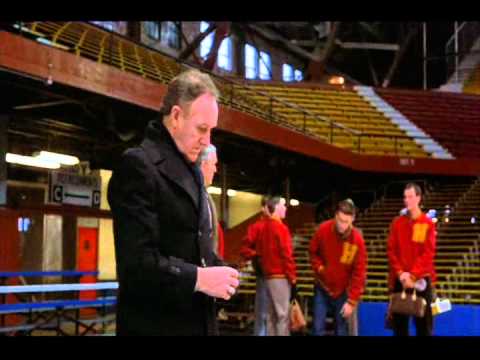